KINESIOTAPINGV GYNEKOLOGII A PORODNICTVÍ
Gynekologicko-porodnické oddělení Nemocnice Jihlava
Šestinedělí a riziková gravidita

Bc. Blanka Pavlů
Bc. Markéta Hosová
TEJPOVÁNÍ
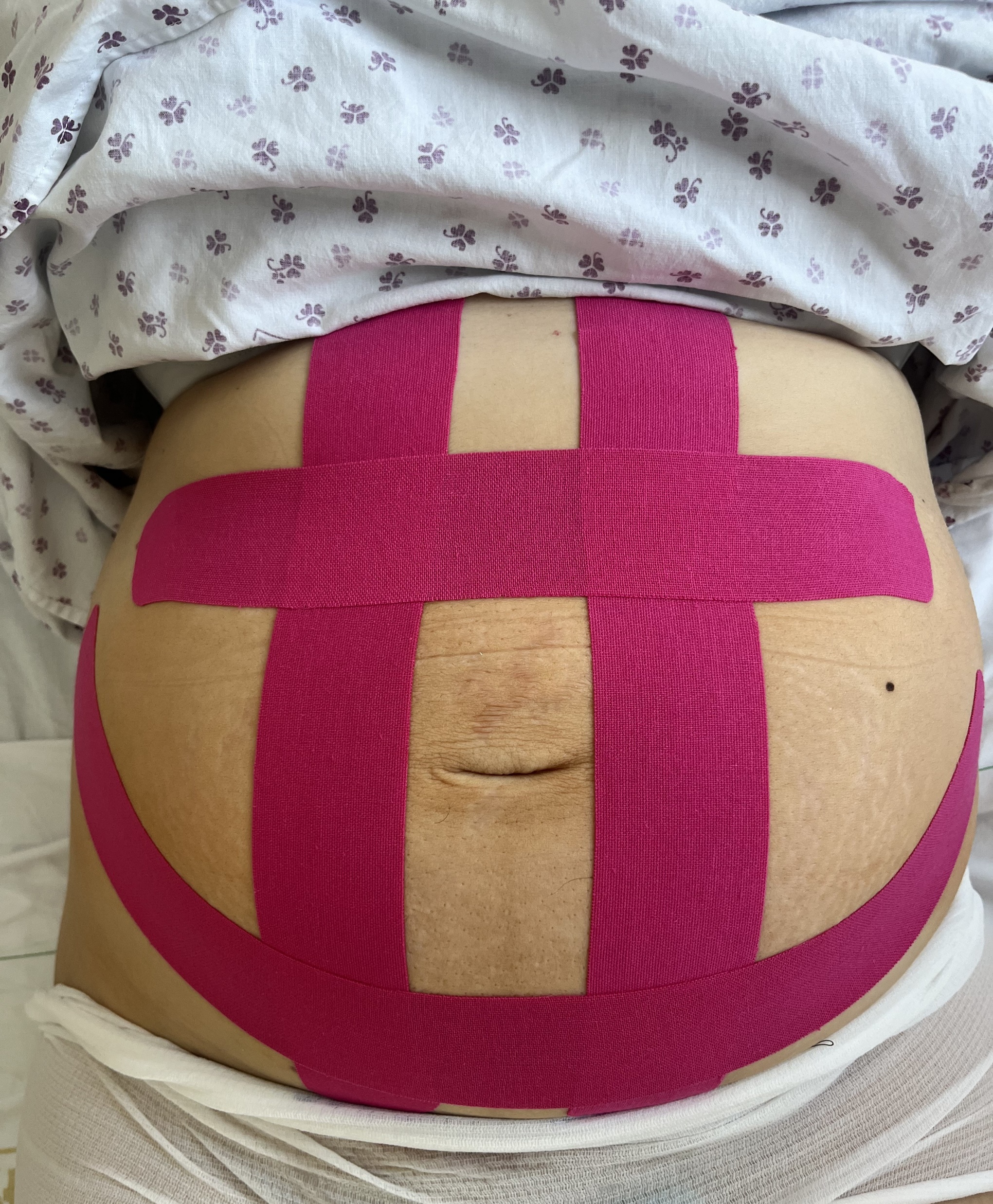 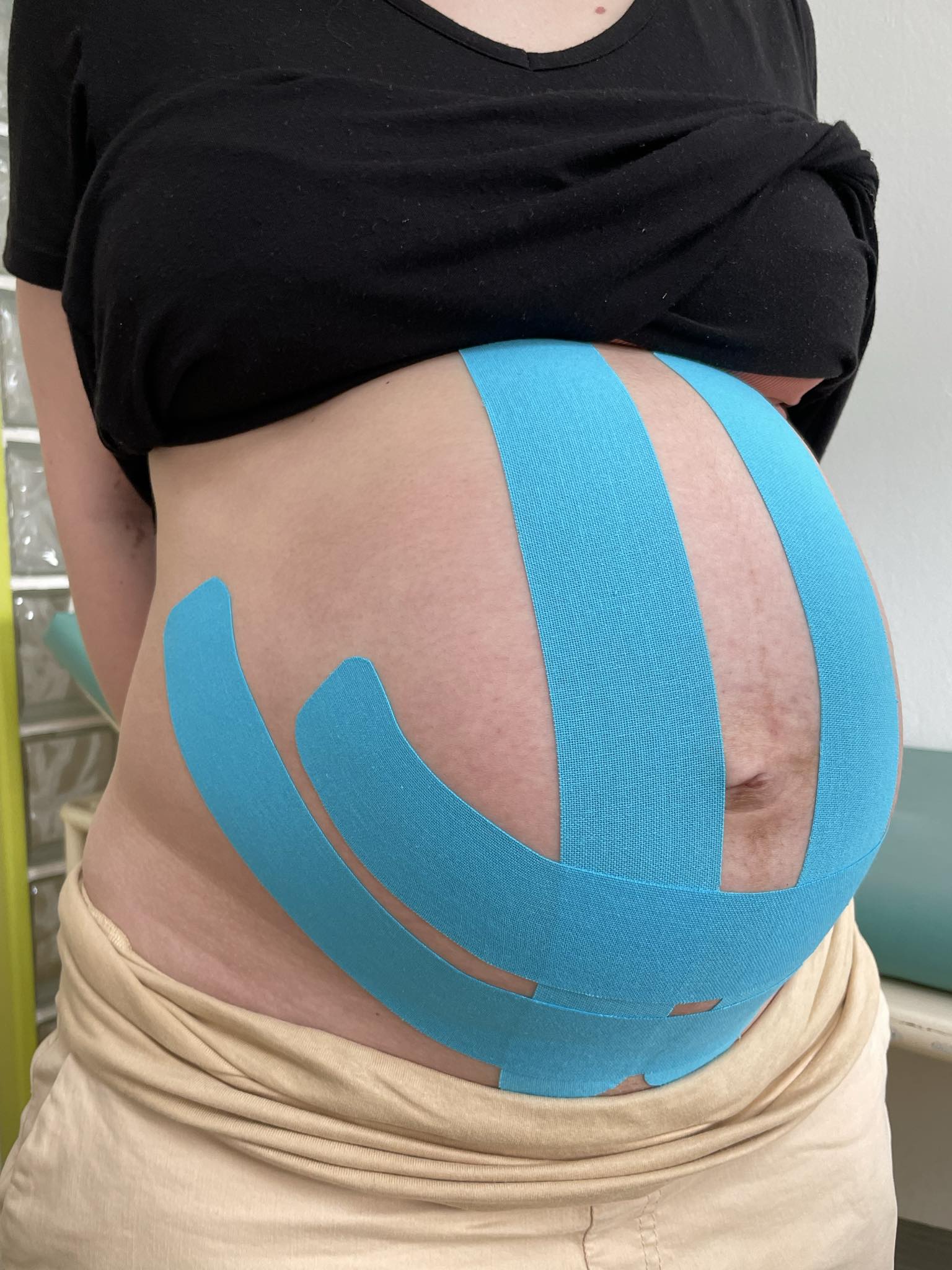 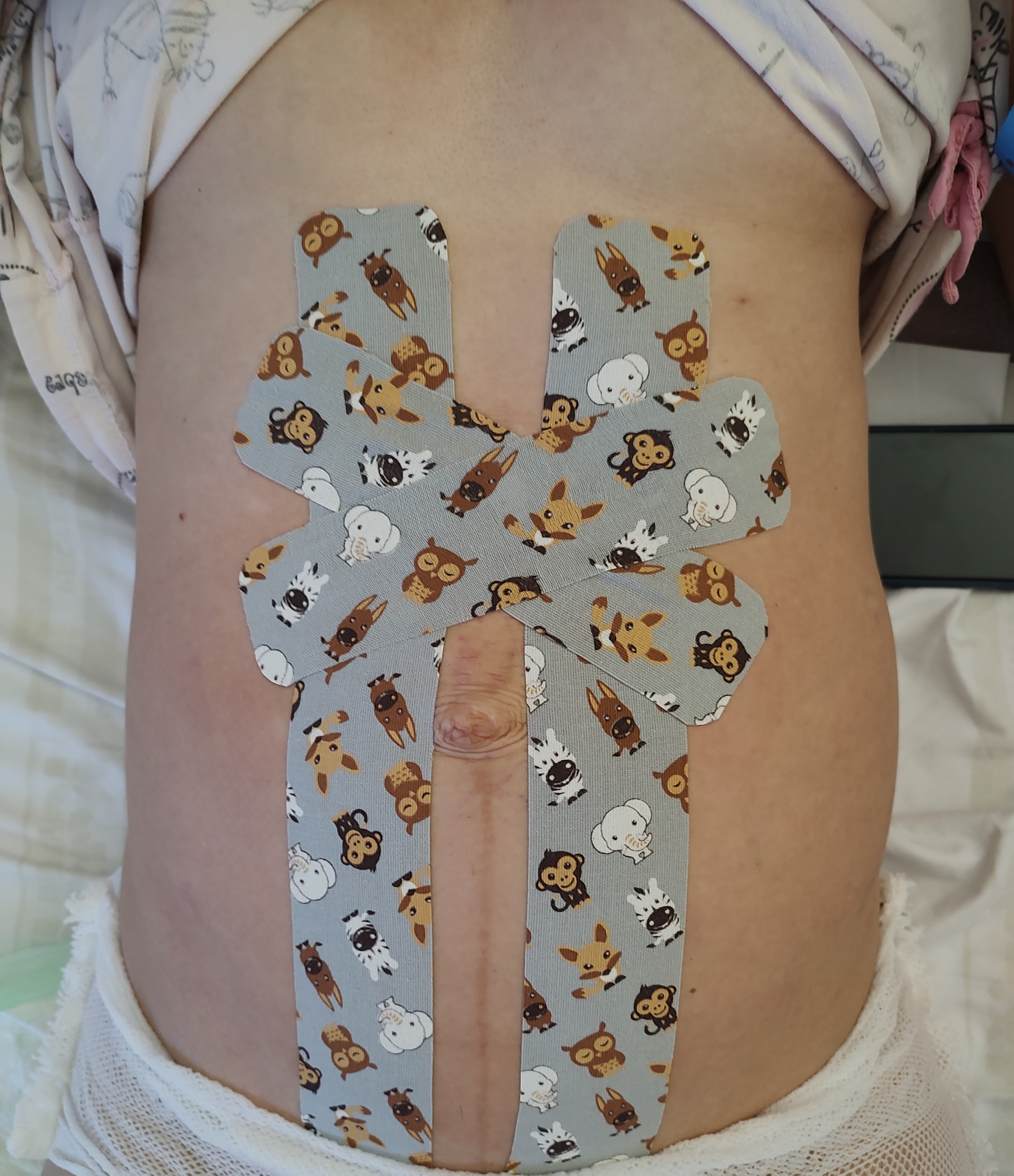 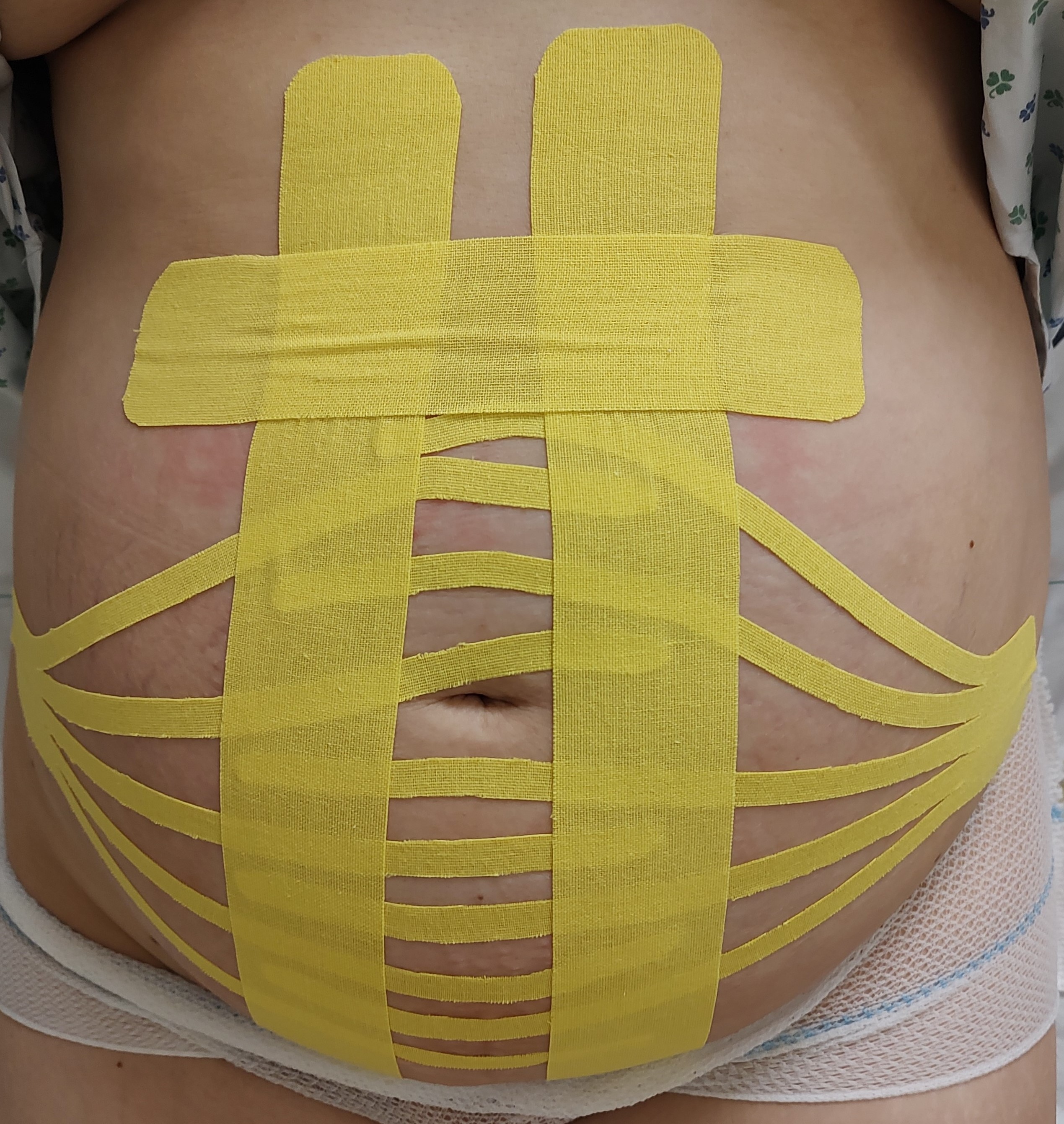 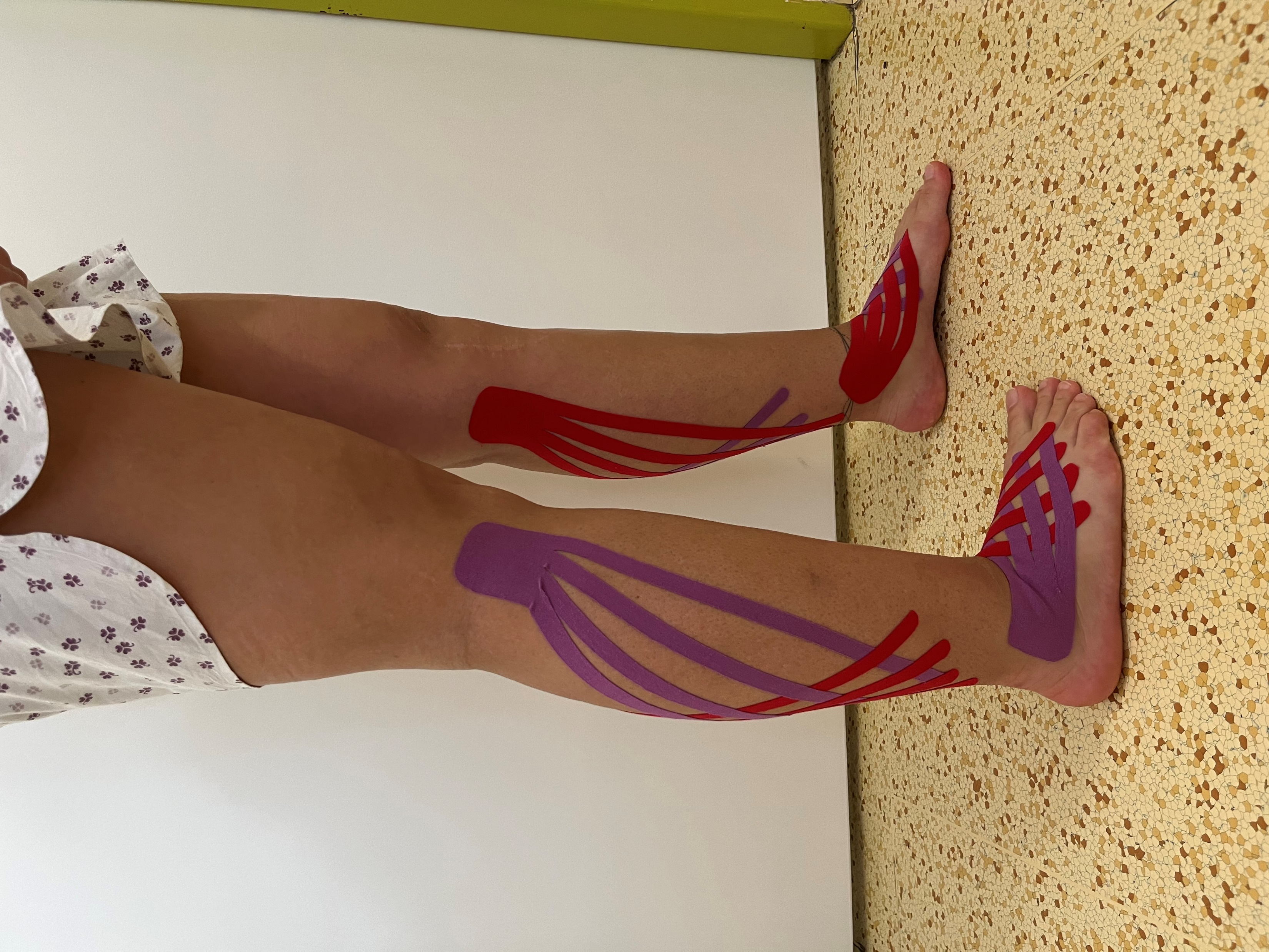 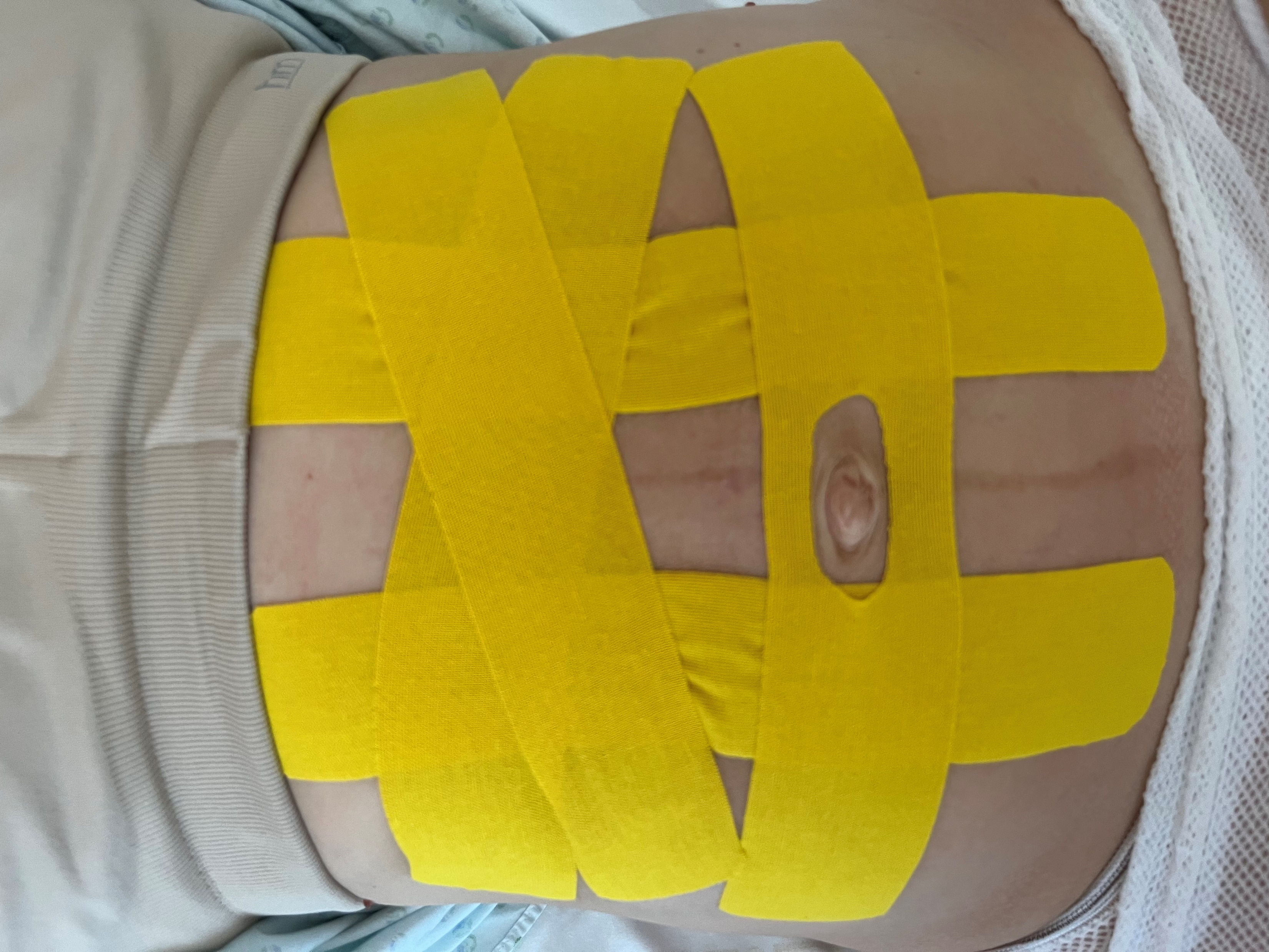 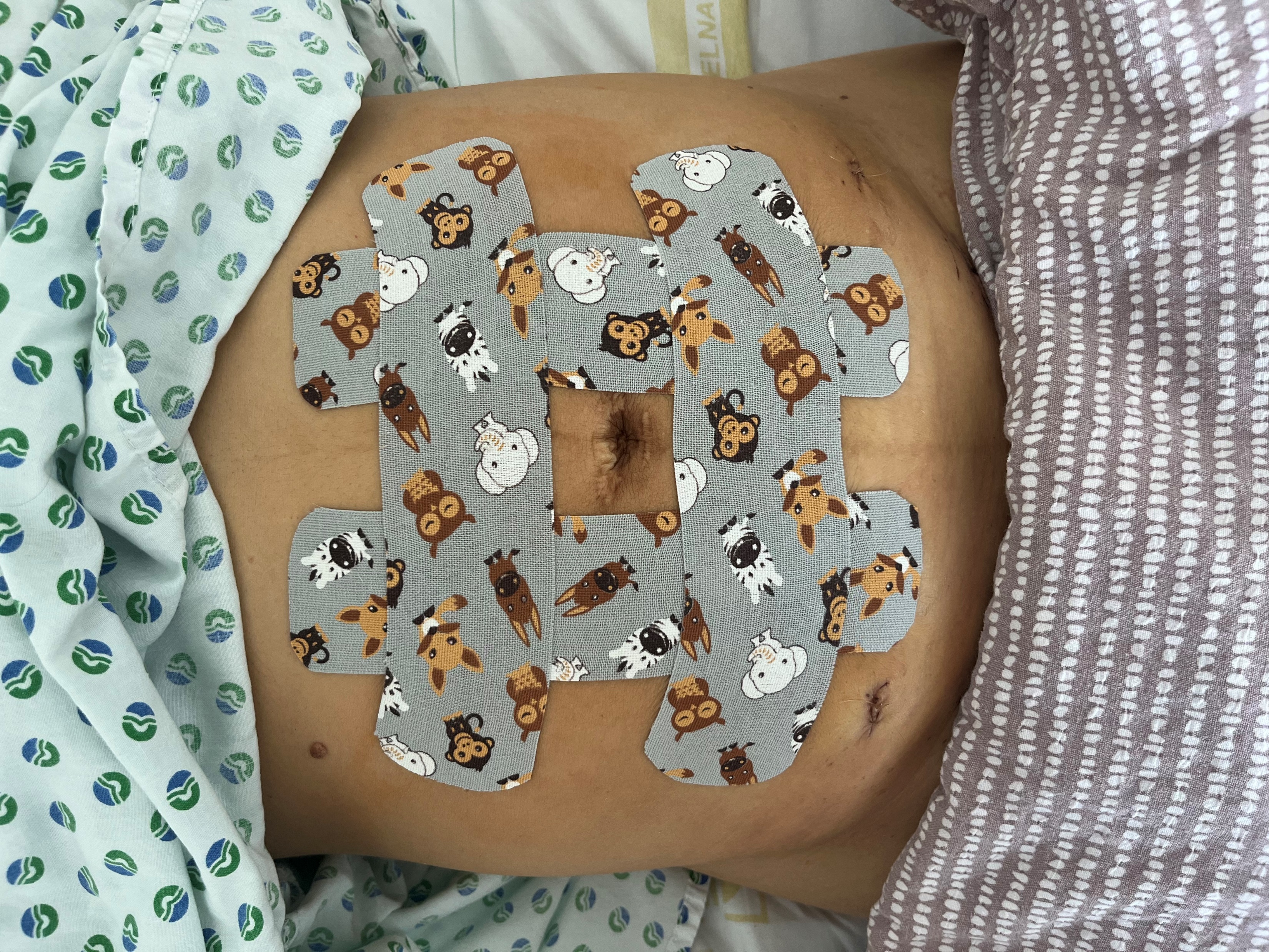 TEJPOVÁNÍ
Placená služba

TEJPOVÁNÍ za HOSPITALIZACE
PO – PÁ: 8:00 – 14:00
VÍKEND: dle domluvy
OBJEDNÁNÍ: domluva na sesterně porodních asistentek

TEJPOVÁNÍ v AMBULANCI
ÚTERÝ: 14:00 – 17:00
OSTATNÍ DNY: dle domluvy
OBJEDNÁNÍ: +420 704 960 821
TEJPOVÁNÍ - OBECNĚ
Svalové techniky – podpora svalů, šlach a kloubů
Lymfatický systém – podpora proudění lymfy – zlepšení otoků
Smíšené techniky


Úleva od bolesti​

V porodnictví – v těhotenství, po porodu
V gynekologii
TEJPOVÁNÍ V TĚHOTENSTVÍ
32 let, I/0
g. h. 36+6
občasné tonizace od g. h. 20


Vymizely tonizace
Klidnější usínání
Úleva od bolesti
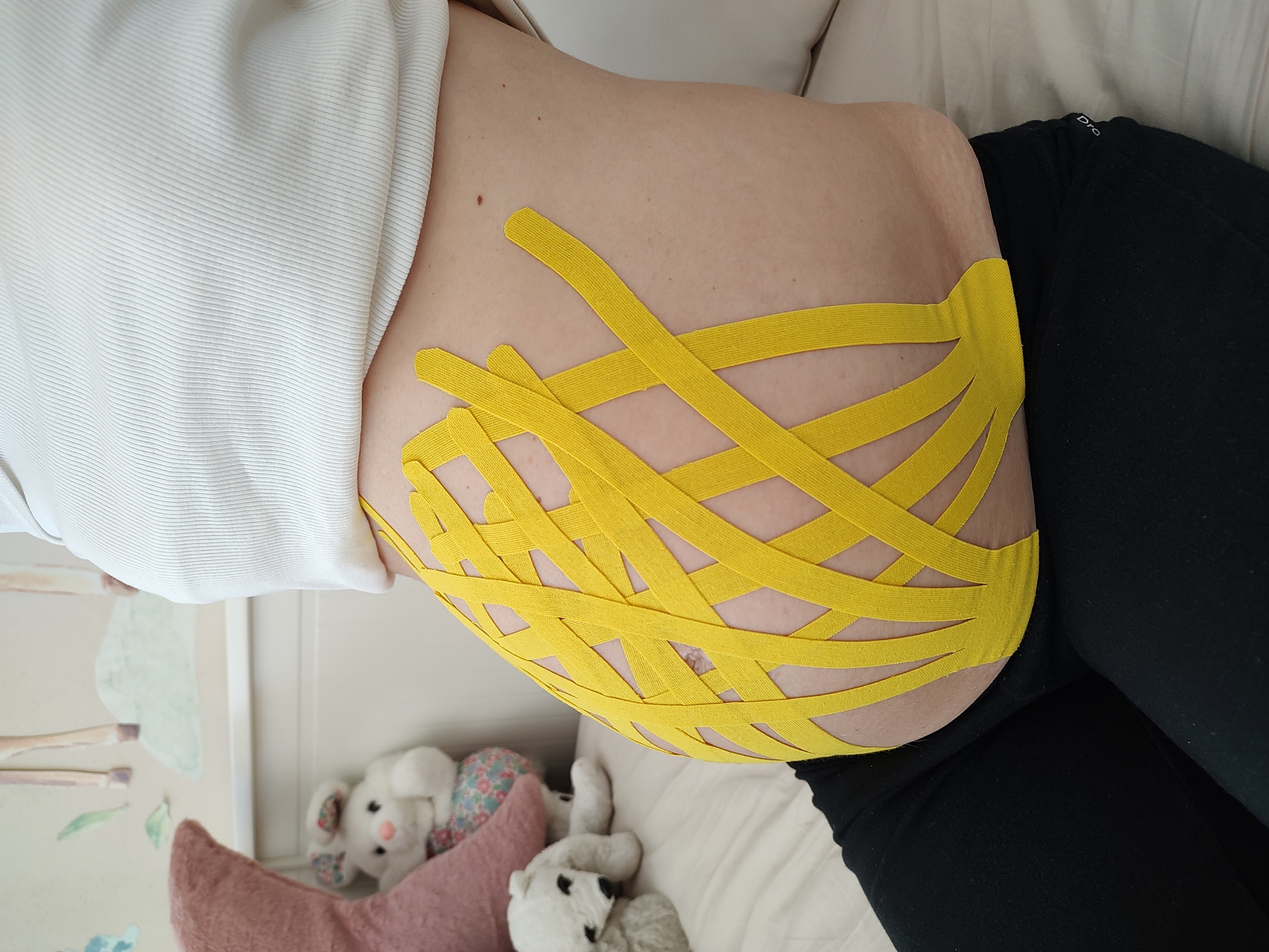 TEJPOVÁNÍ V TĚHOTENSTVÍ
32 let, I/0
Aktivní chůze, sport
Pocit těžkého břicha



Lepší podpora břicha
Opakované tejpování (3x)
Aktivní až do porodu
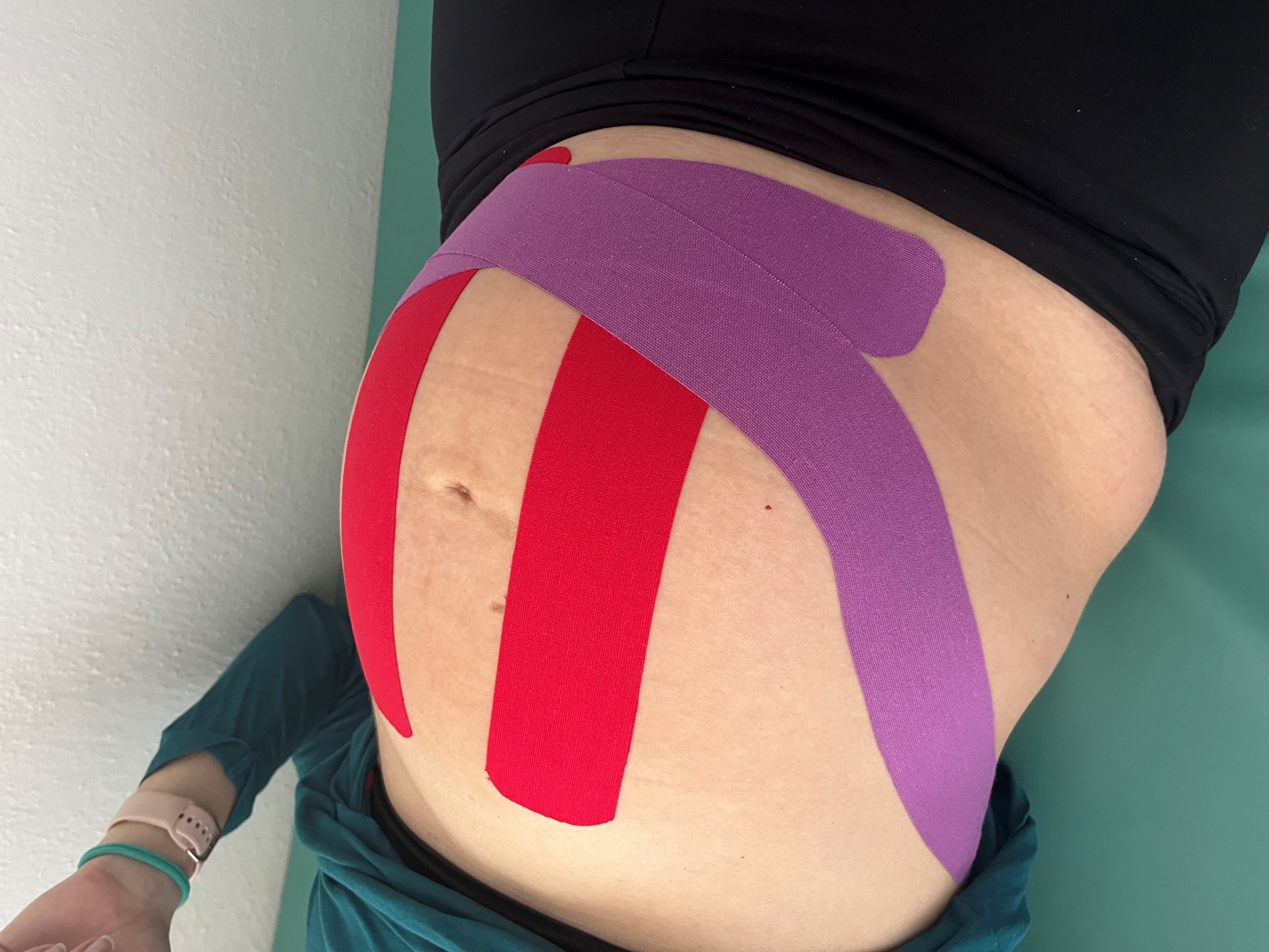 TEJPOVÁNÍ V TĚHOTENSTVÍ
28 let, II/I
g.h. 30+4
Bolesti zad v bederní oblasti



Úleva
Aktivnější
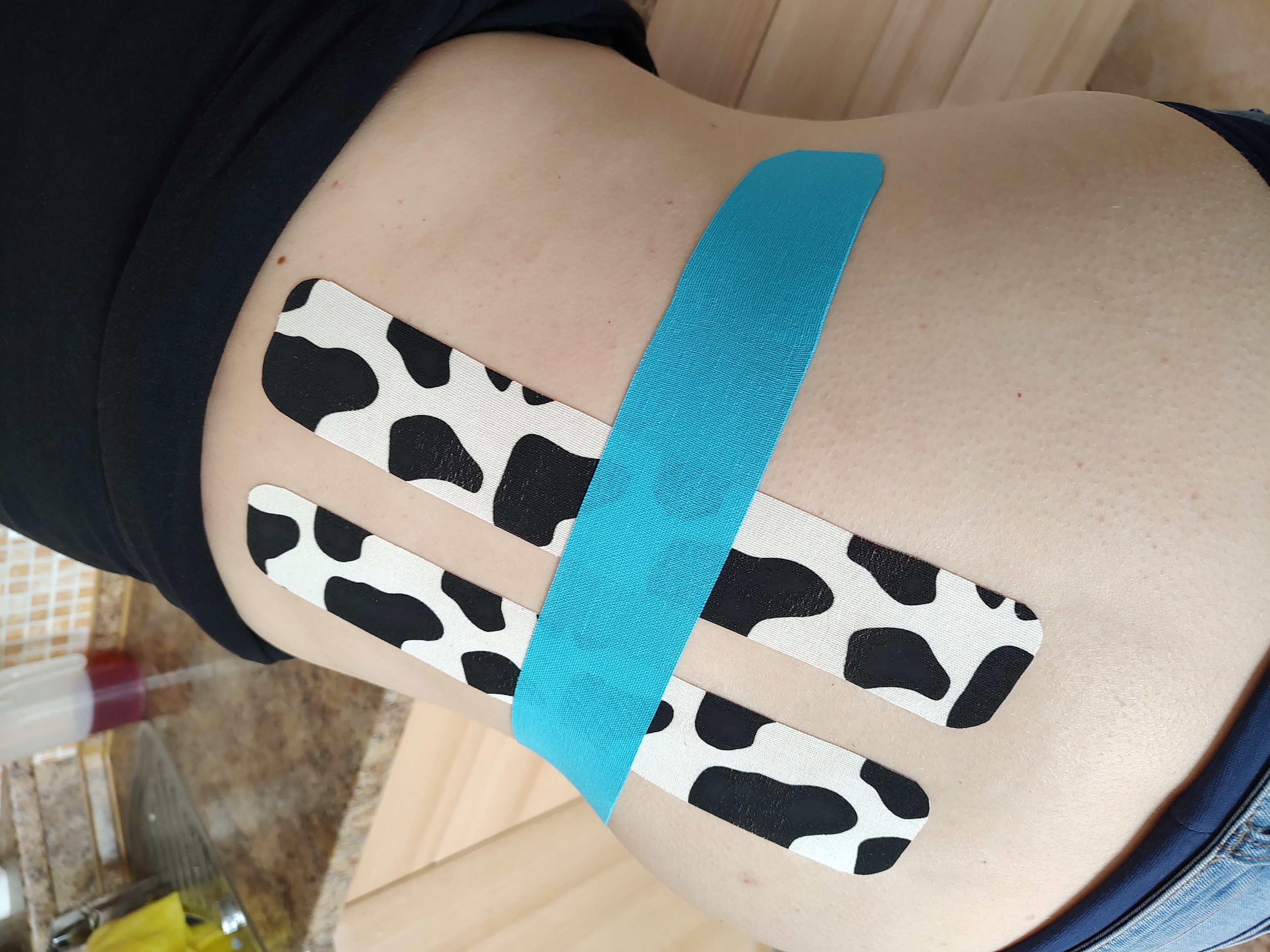 TEJPOVÁNÍ V TĚHOTENSTVÍ
33 let, II/II
Otoky DKK
Pocit těžkých nohou, napnuté pokožky



Bez pocitu těžkých nohou
Lepší prokrvení, pokožka bez napětí
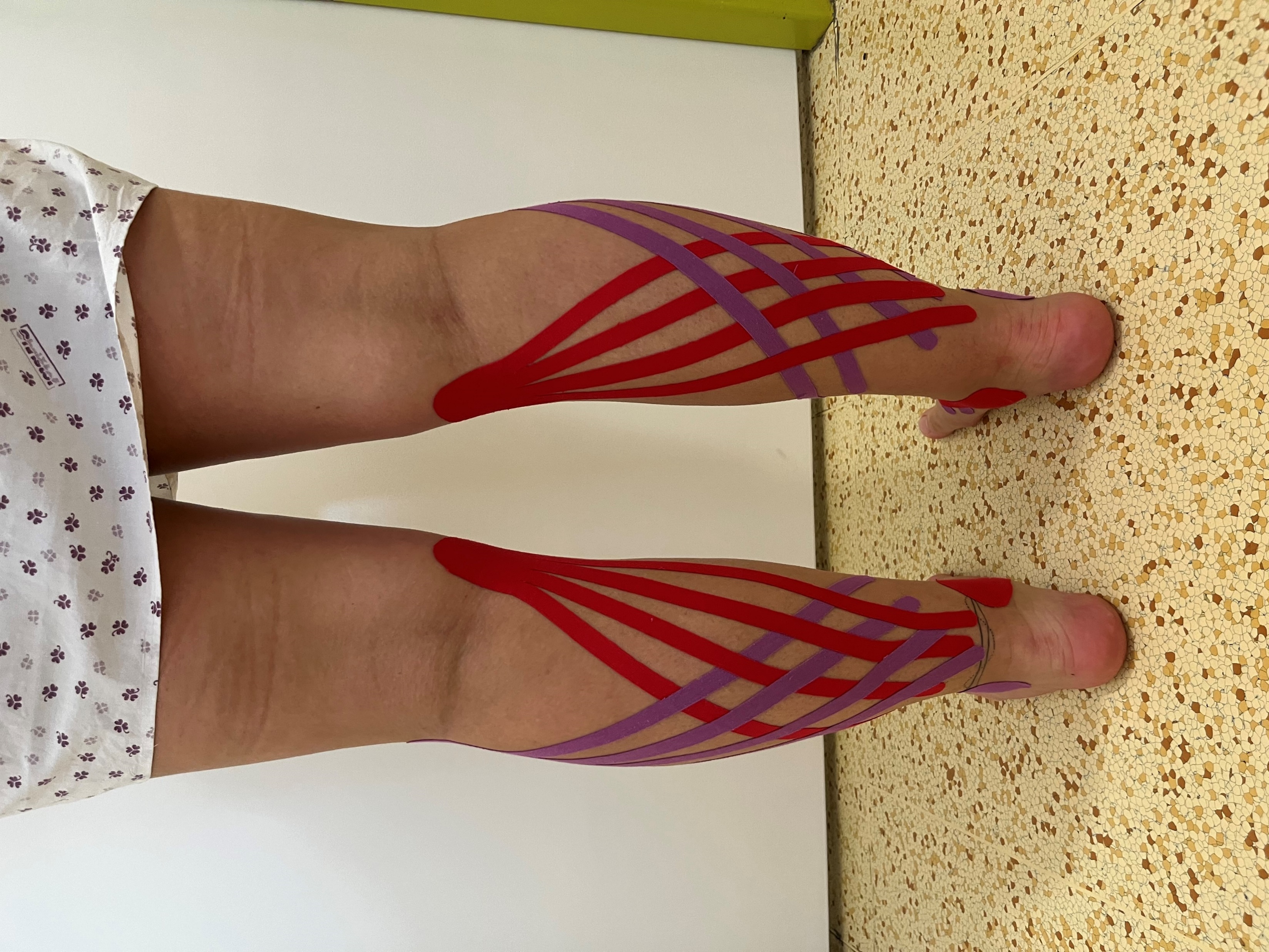 TEJPOVÁNÍ PO PORODU
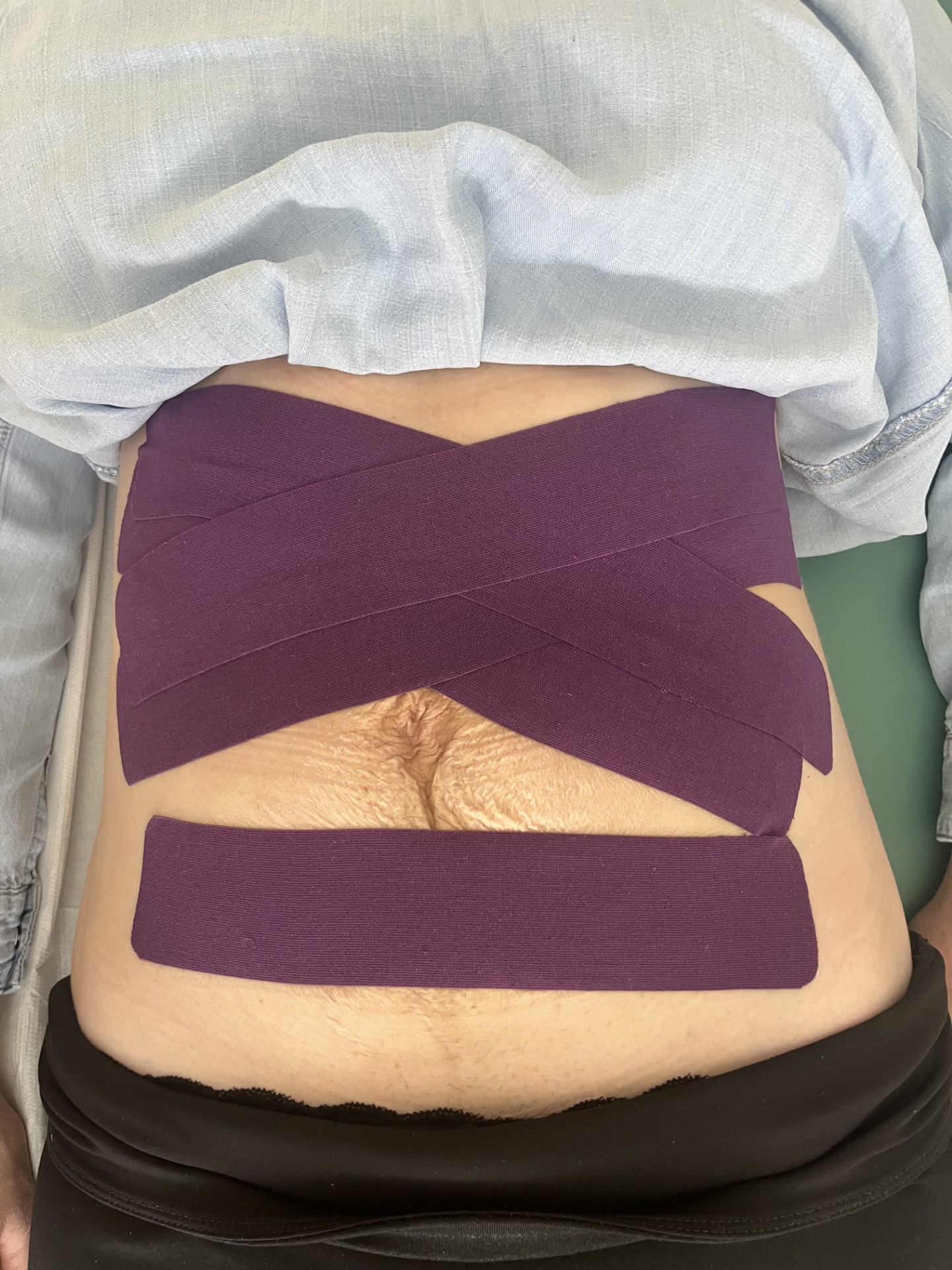 31 let, VI/IV
Diastáza


1. tejpování (8.10.)
na 5 prstů
2. tejpování (24.10.)
na 3 prsty
TEJPOVÁNÍ PO PORODU
30 let, II/I
Diastáza
Involuční bolesti, analgetika


Druhý den:
Zlepšení involučních bolestí
Bez nutnosti analgetik
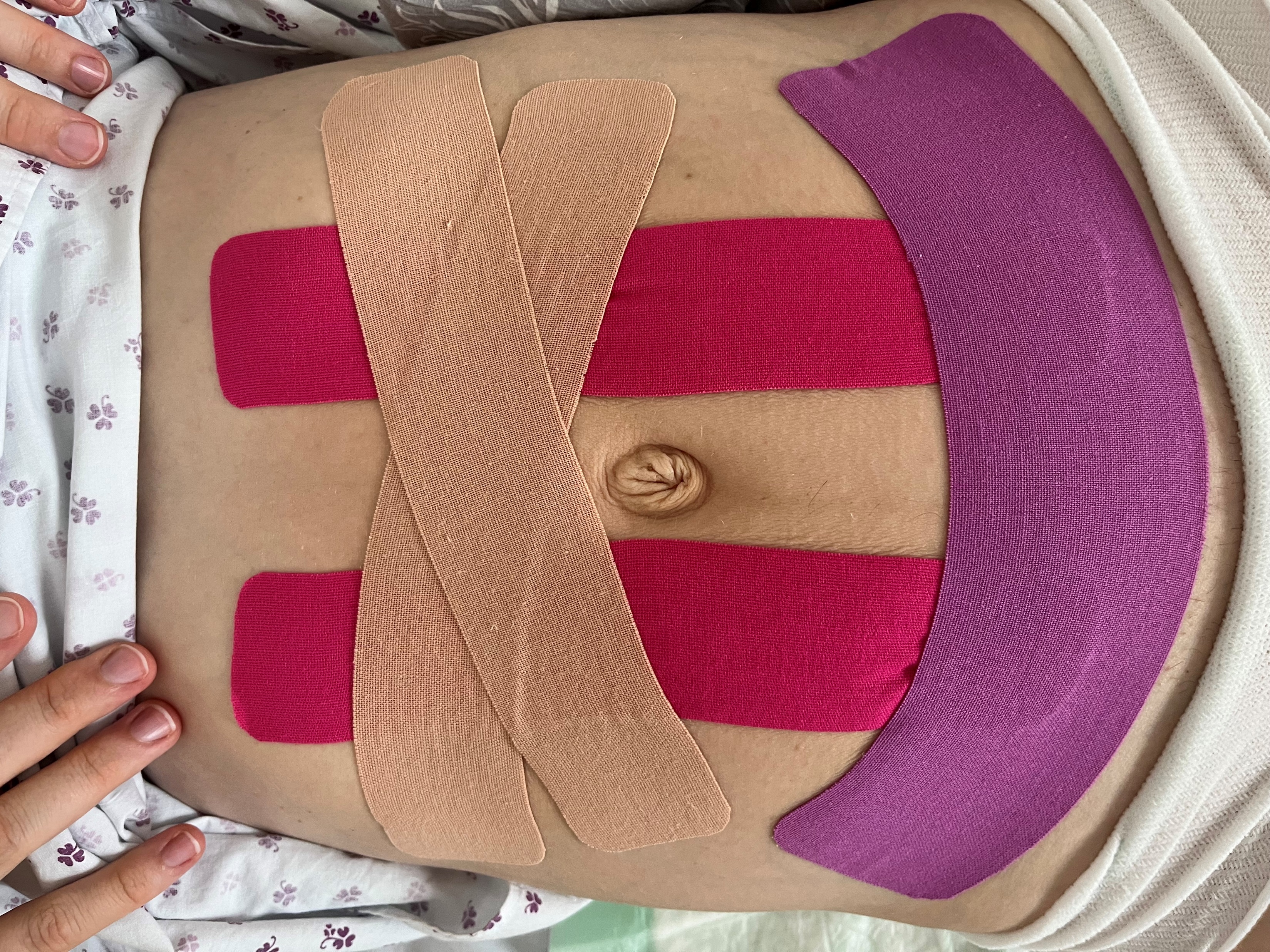 TEJPOVÁNÍ PO PORODU
26 let, II/II
Otoky DKK 
6. pp. 



Druhý den:
Ústup otoků
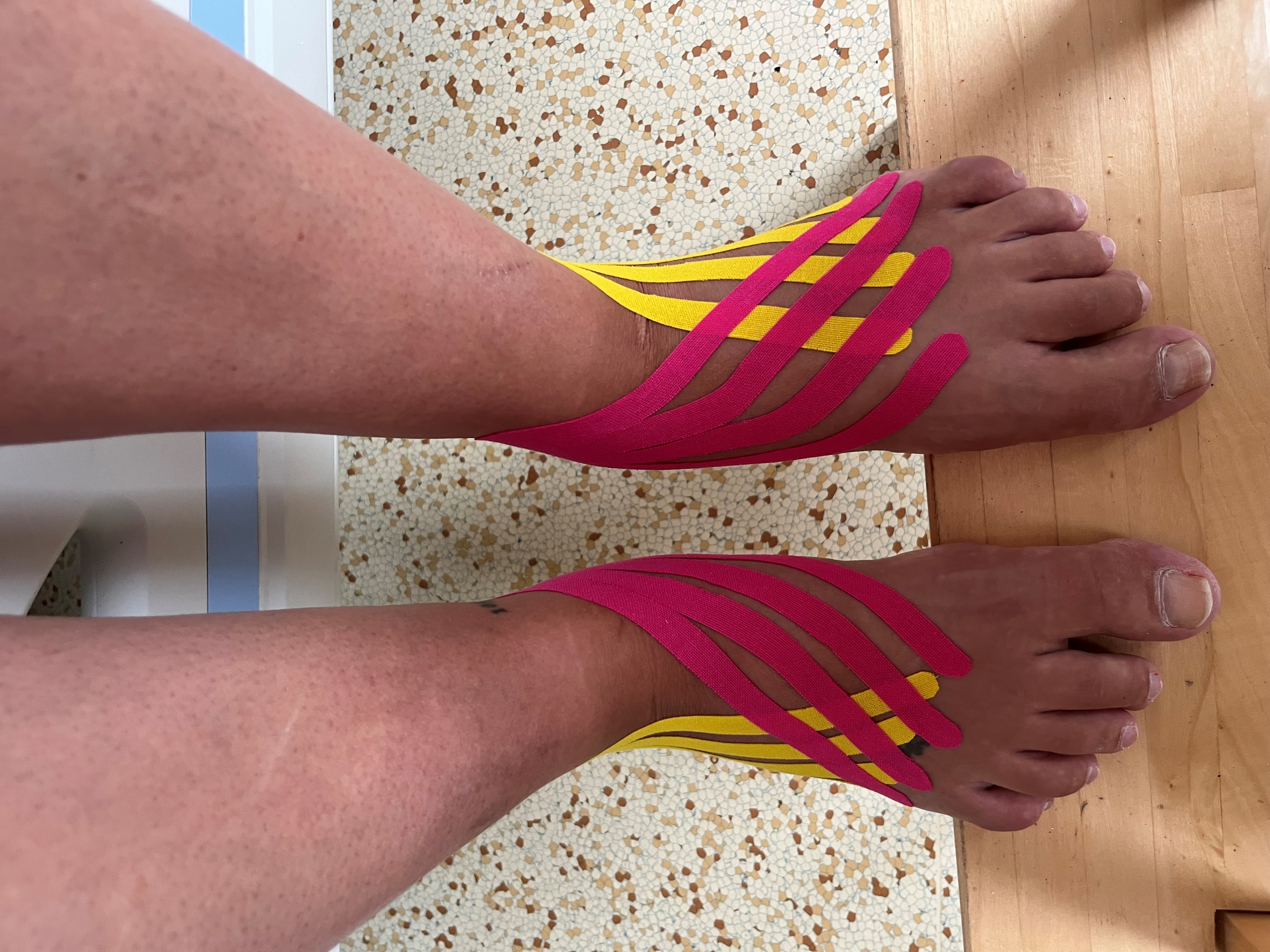 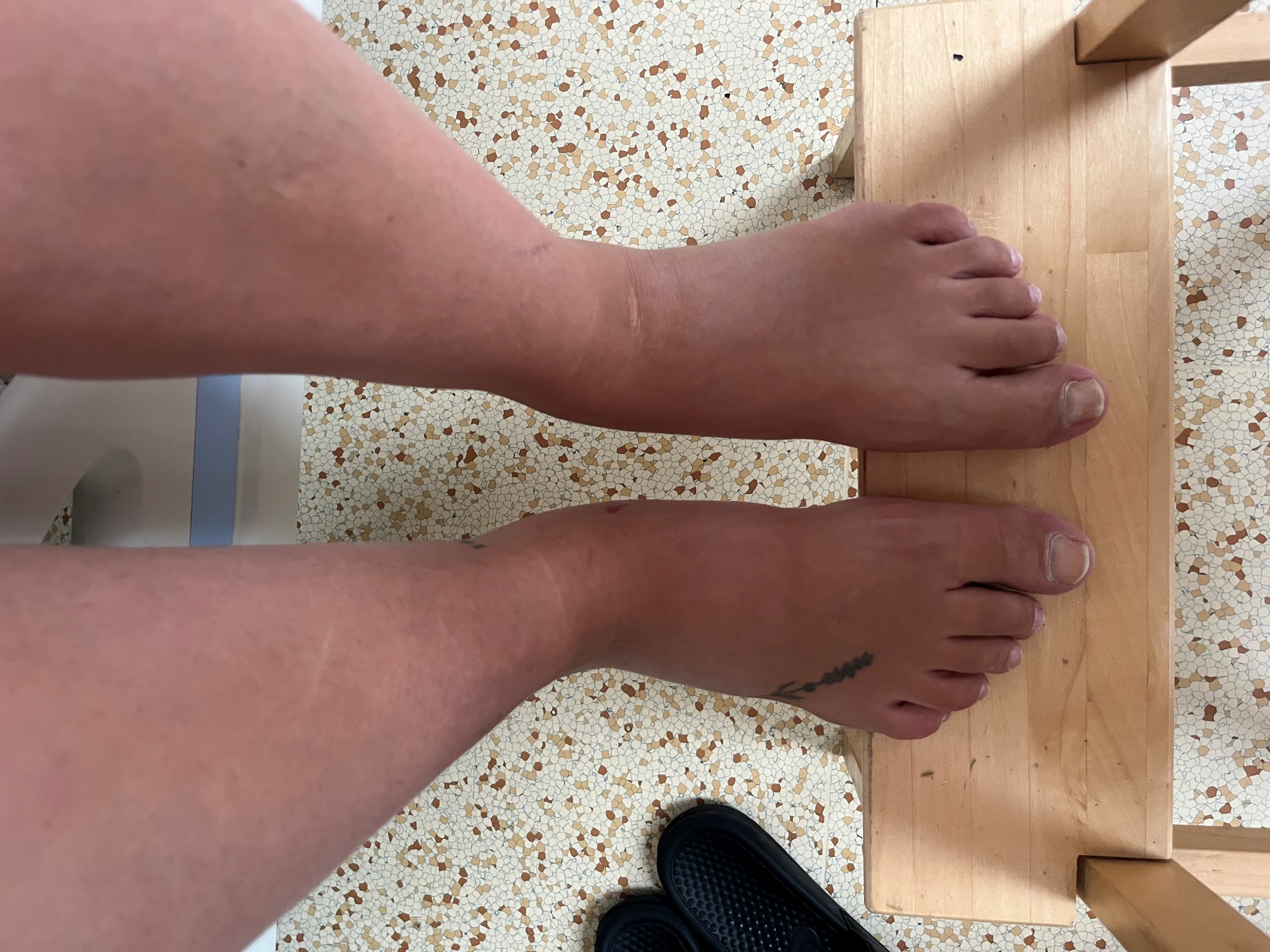 TEJPOVÁNÍ PO PORODU
41 let, I/I
Bolest beder vystřelující do PDK 



úleva
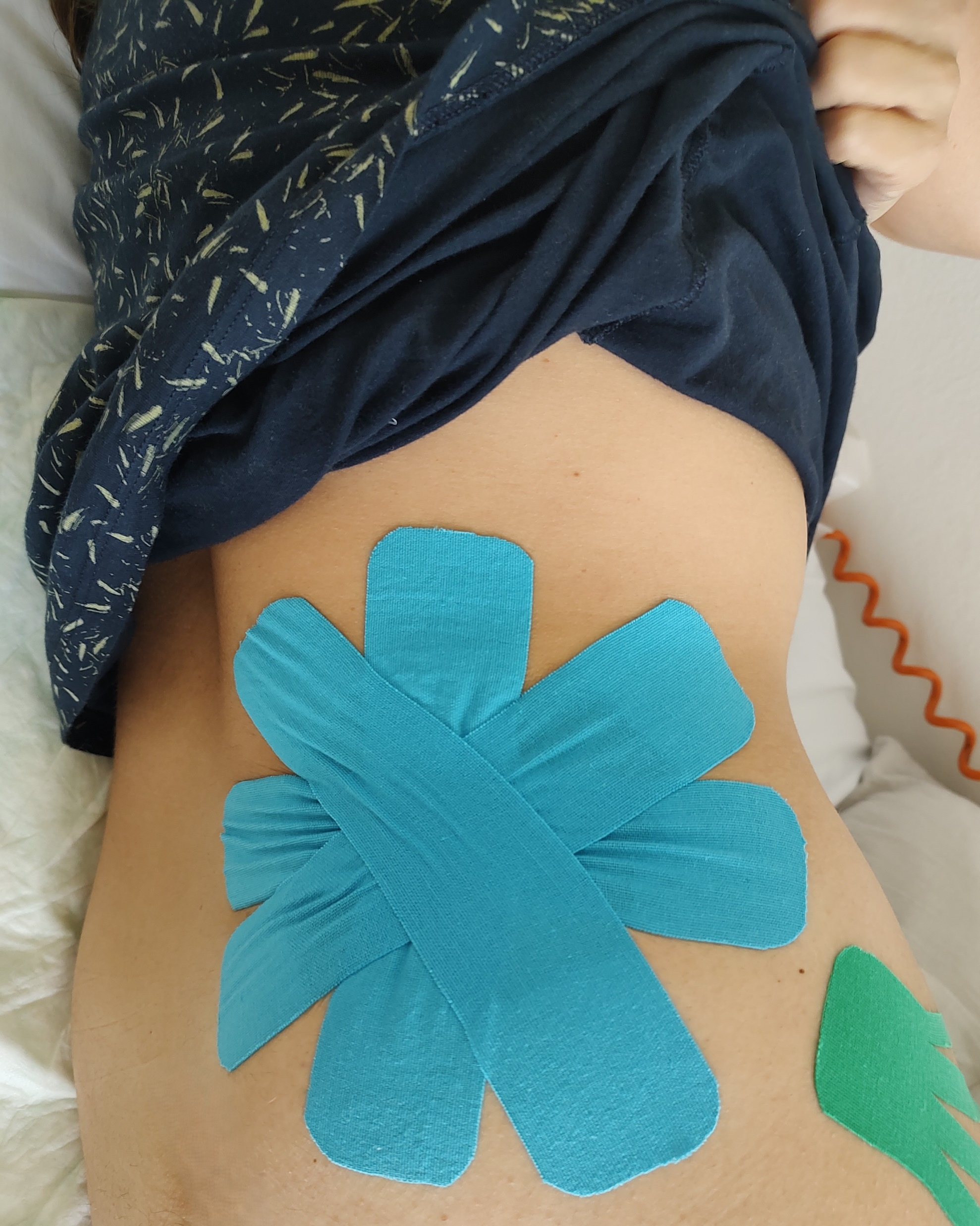 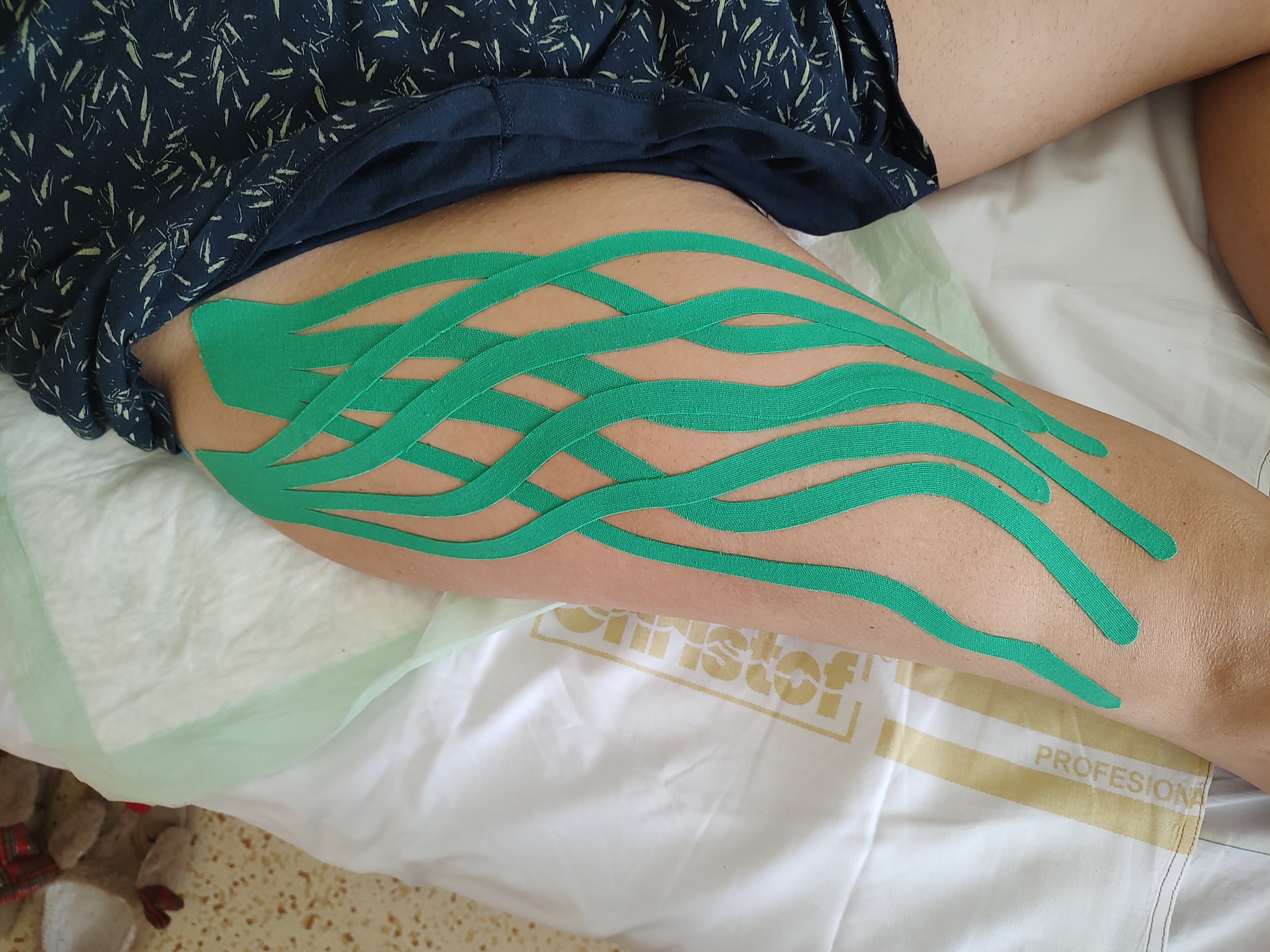 TEJPOVÁNÍ V GYNEKOLOGII
25 let
Menstruační bolesti



Úleva do hodiny
bez analgetik
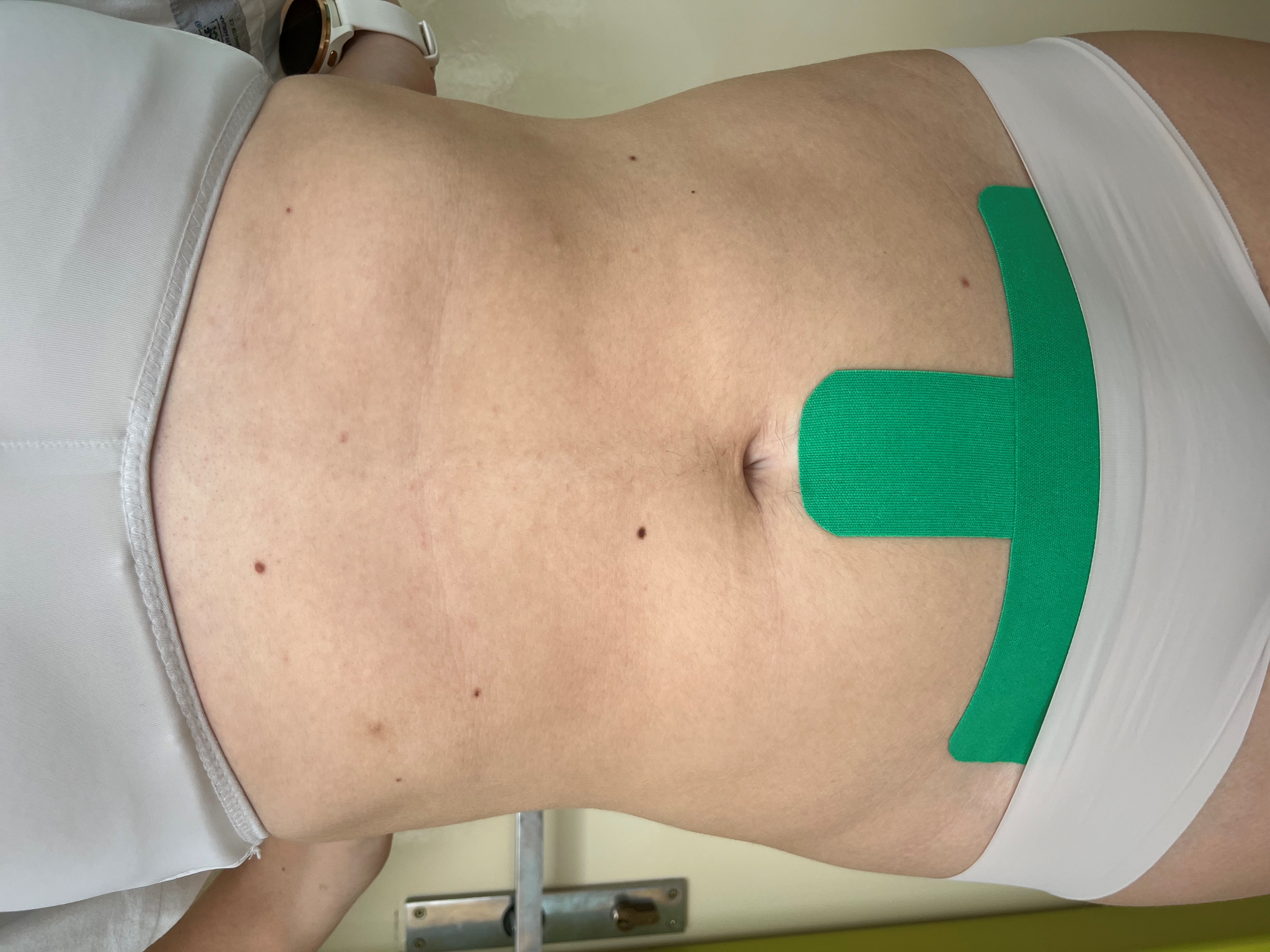 TEJPOVÁNÍ V GYNEKOLOGII
52 let
Heamoperitoneum post LPSK, Revisio abdominis (JI)
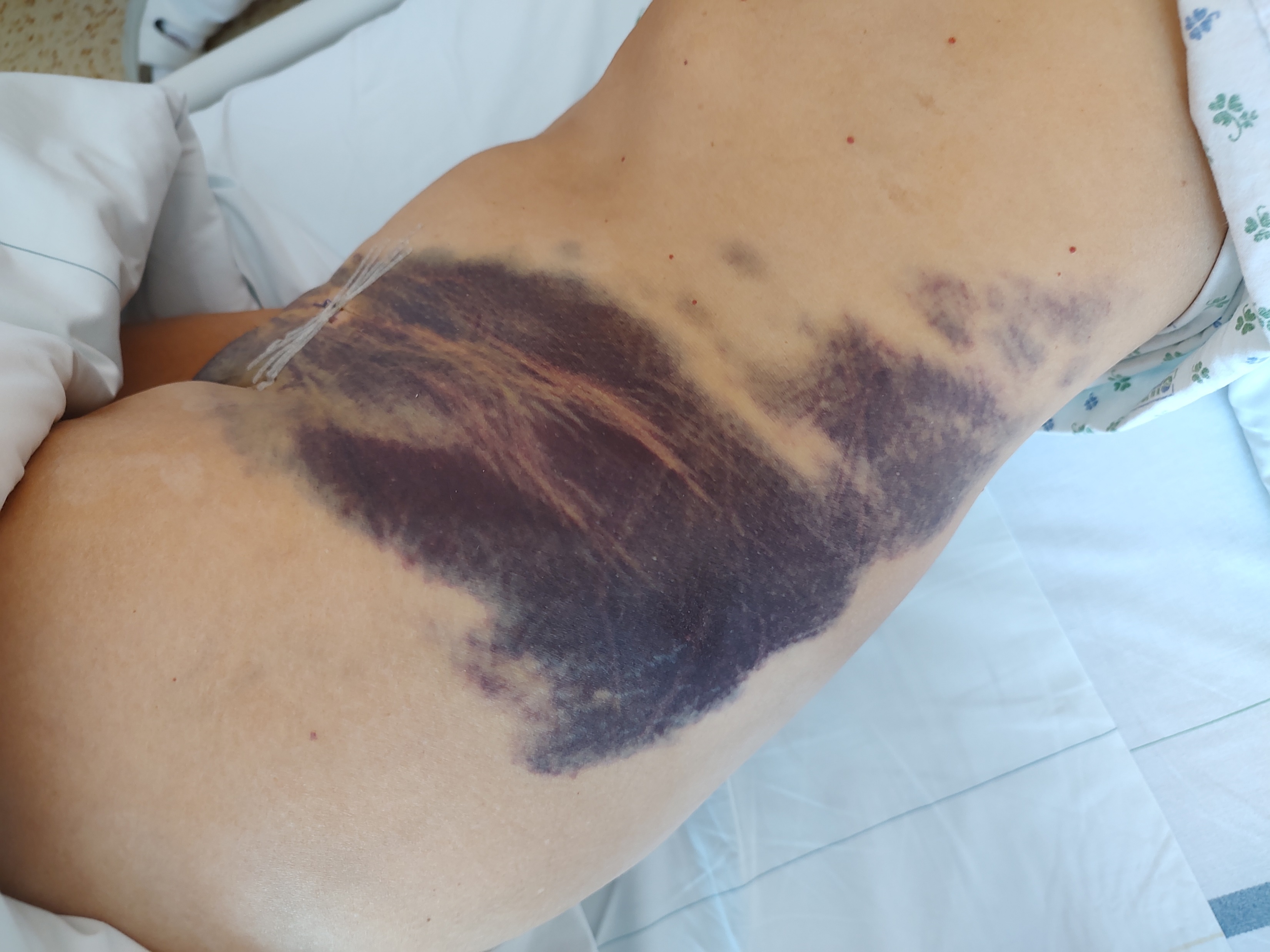 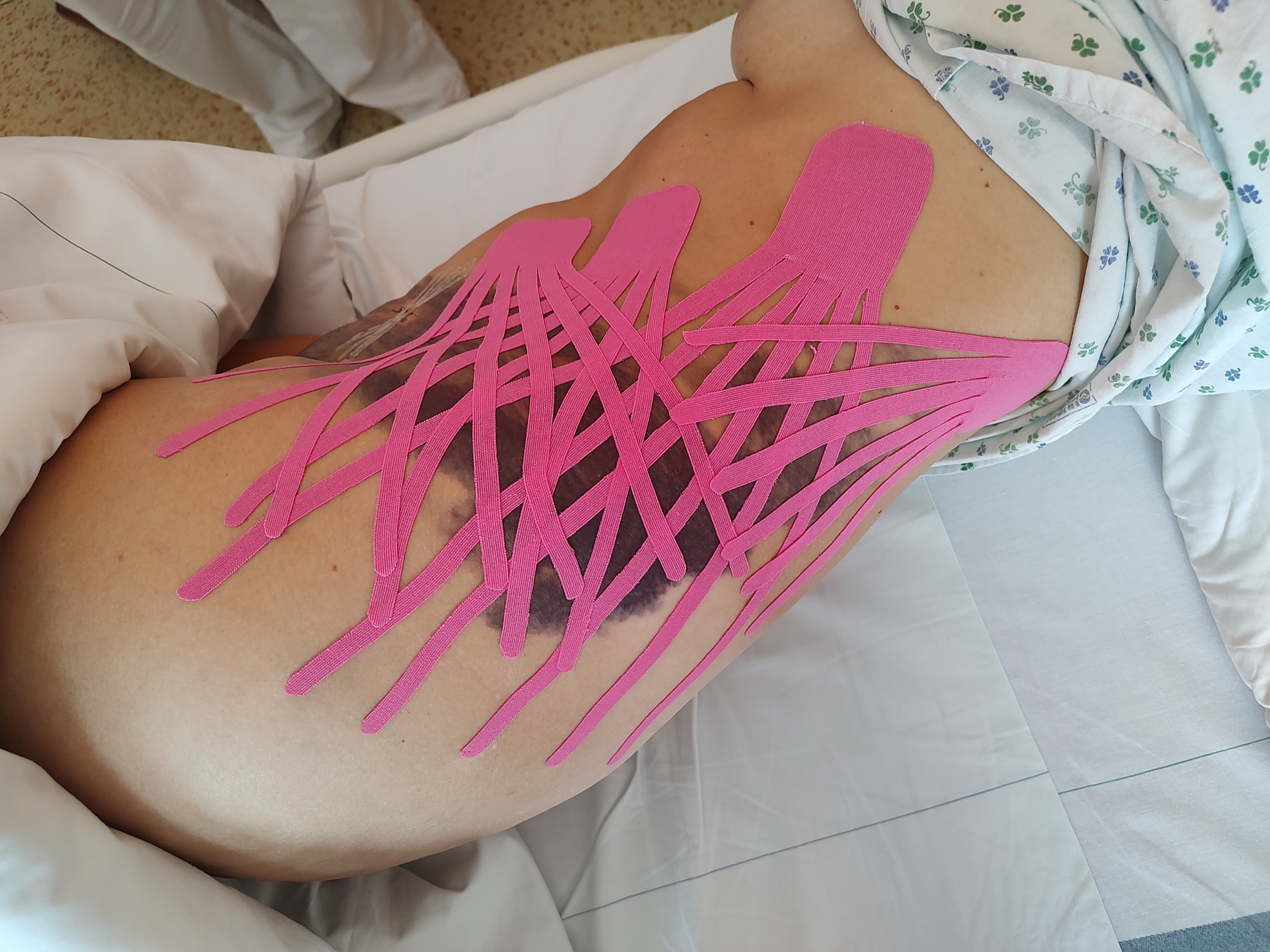 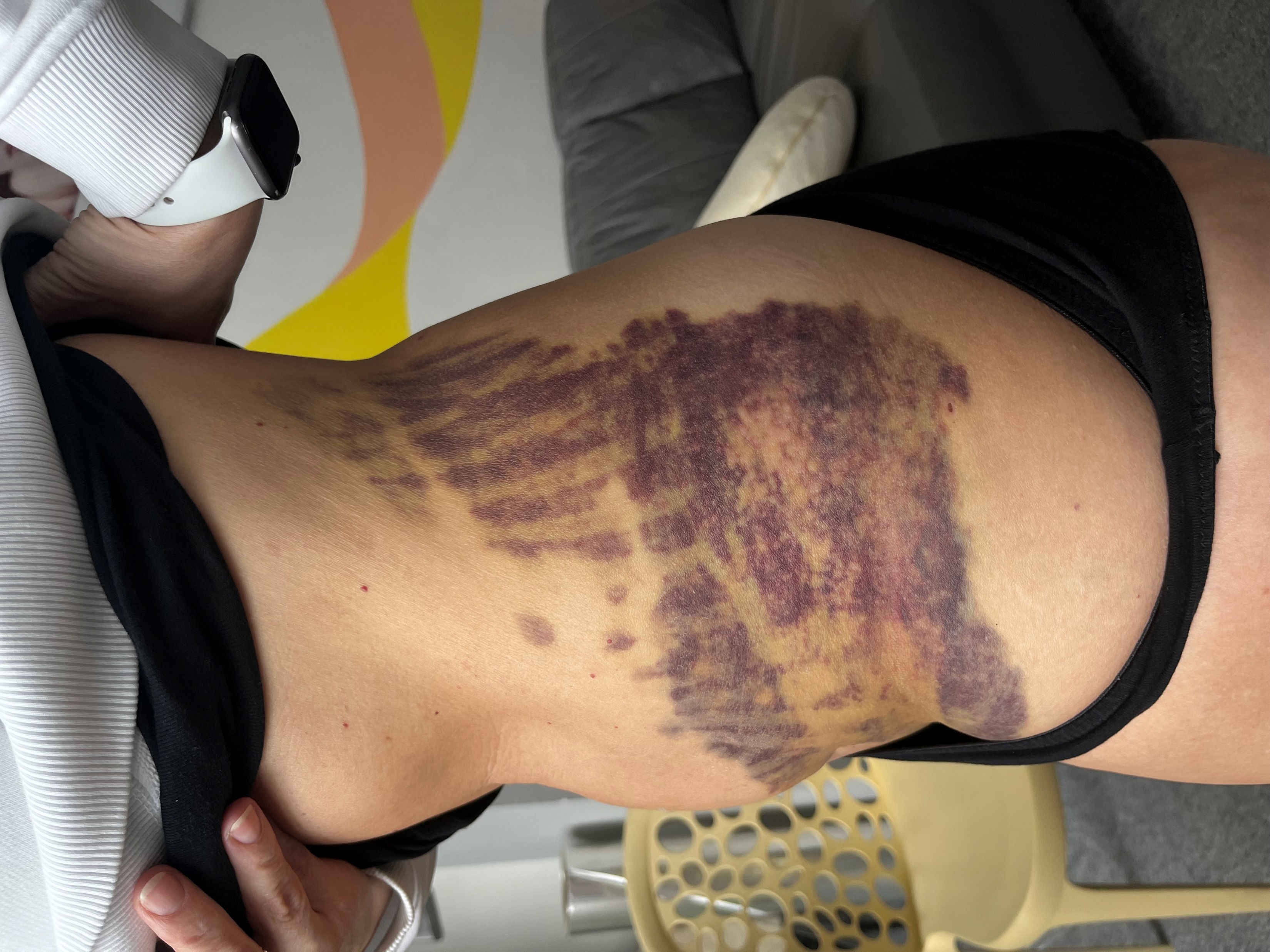 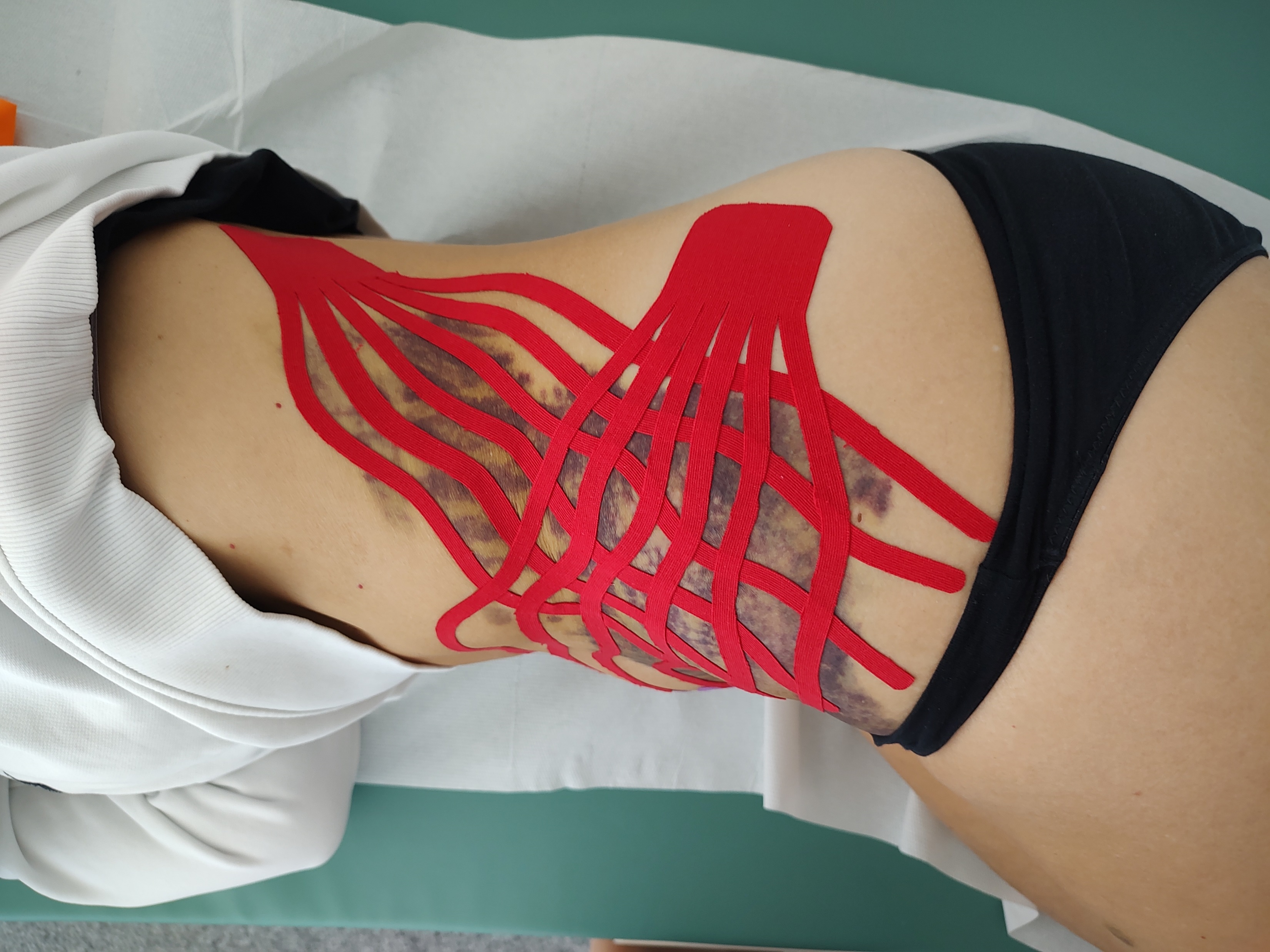 po 1. aplikaci
1. aplikace
2. aplikace
před aplikací
TEJPOVÁNÍ V GYNEKOLOGII
52 let
Heamoperitoneum post LPSK, Revisio abdominis (JI)
JIZVA
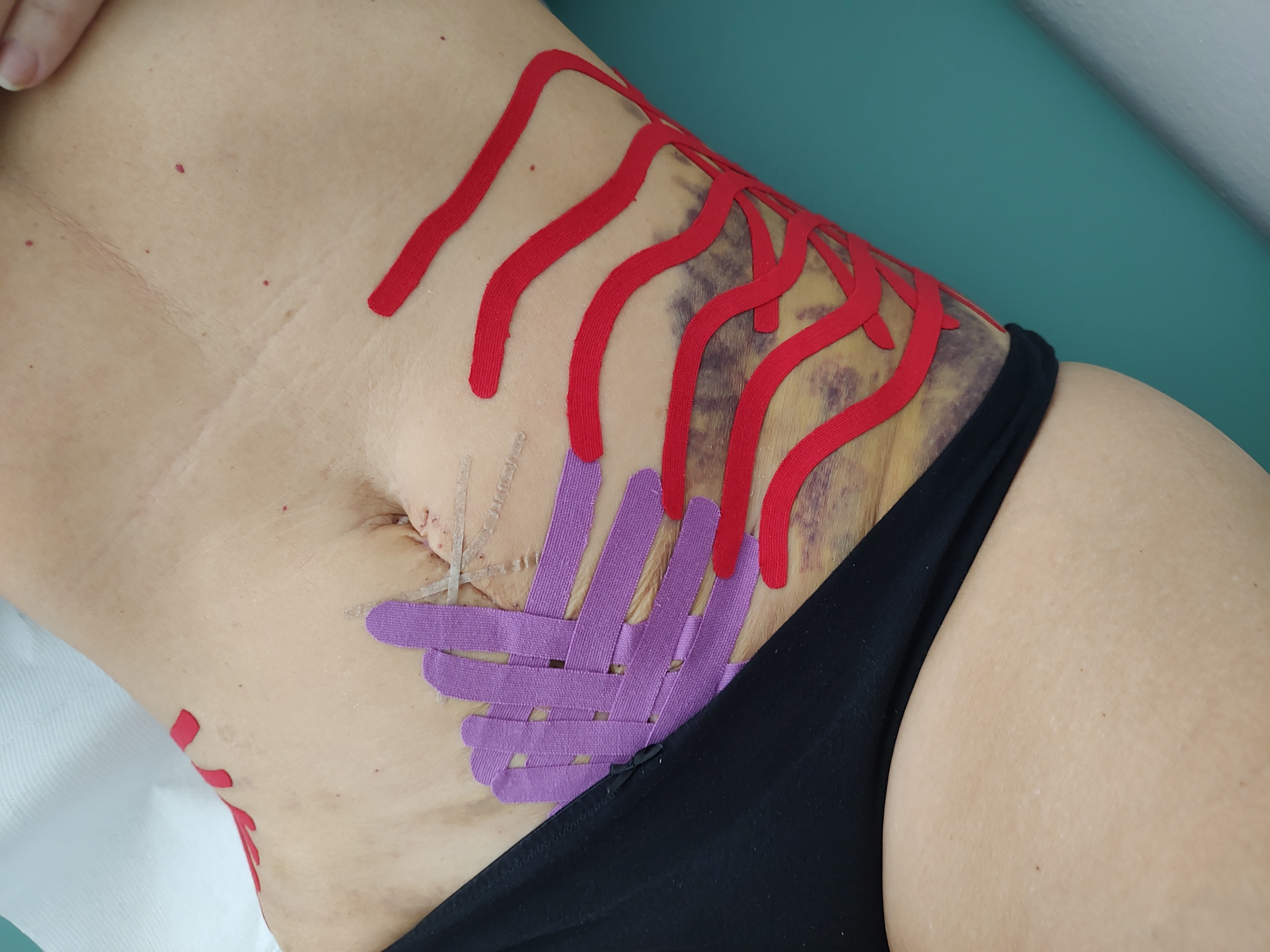 TEJPOVÁNÍ V GYNEKOLOGII
31 let, II/II
2 roky stará jizva po 2. SC
crosstape


Jizva měkčí
podkoží uvolněné
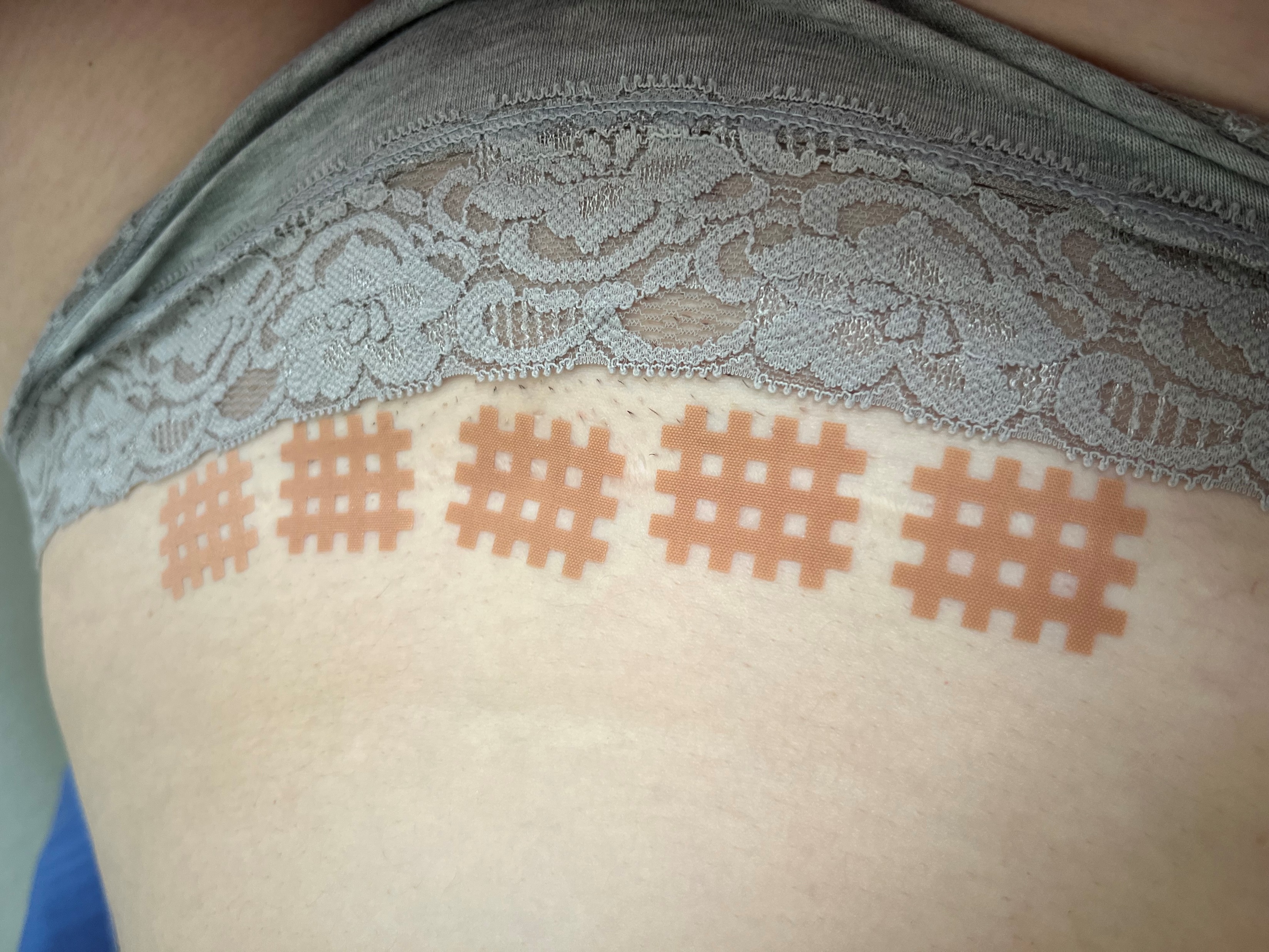 TEJPOVÁNÍ ROZŠÍŘENÍ DO BUDOUCNA
PRSY
Fasciální technika
Nazdvihnutí tkáně
Uvolnění prsních žláz



Zvýšená cirkulace MM
Účinnost do pár dnů
NOVOROZENEC
Kýla
Kojenecká kolika




Úleva
Klidnější, méně pláče